2024 Graduate Student Orientation
Navigating Library Resources
Sally Najera Romero, Education Librarian
Services
Research Help
Interlibrary Loan
Course Reserves
Databases
Database Accessibility
How to Get Help
Borrow, 
Renew
My Library Account
Research Tutorials
Library Tips
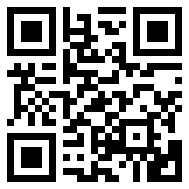 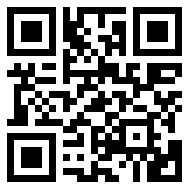 Tech Lending
Contact Subject Librarians
Fines/
Fees
Special Collections
Returning Materials After Hours
Recommend a Purchase
Frequently Asked Questions
Research Guides
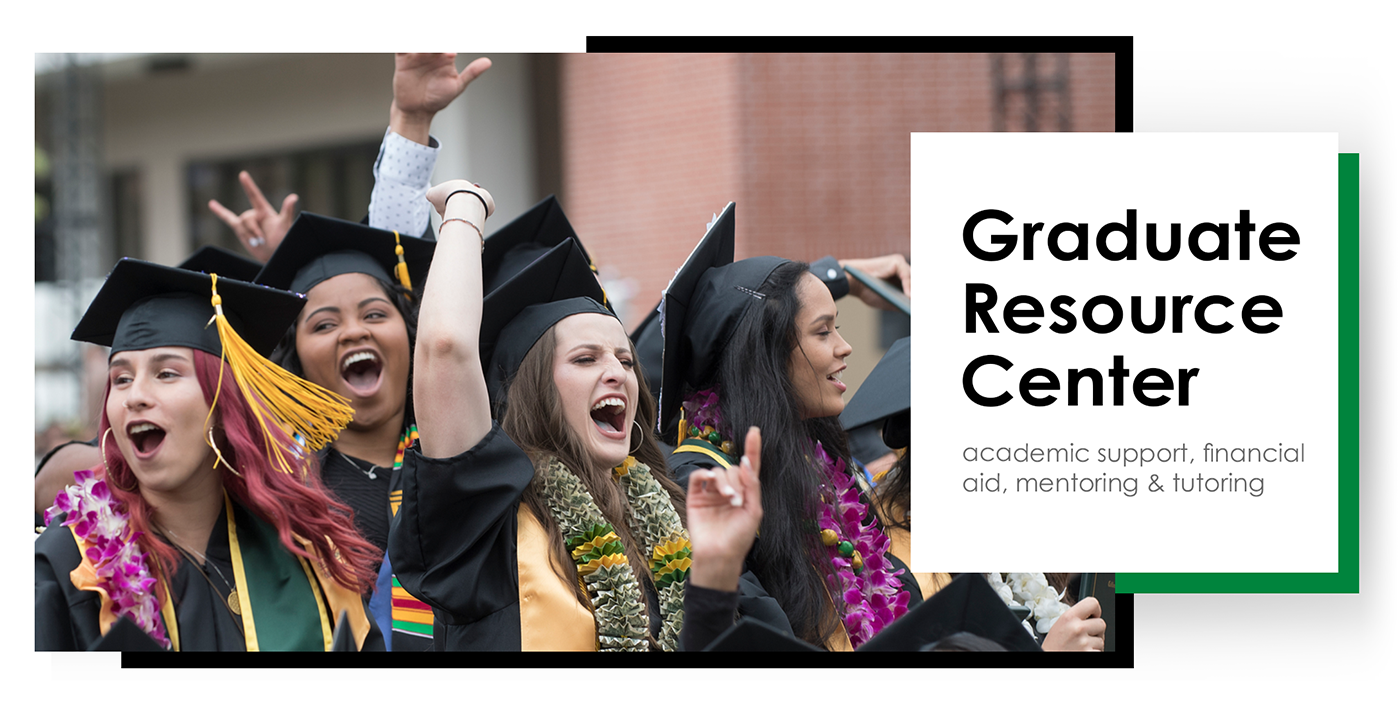 Library Spaces
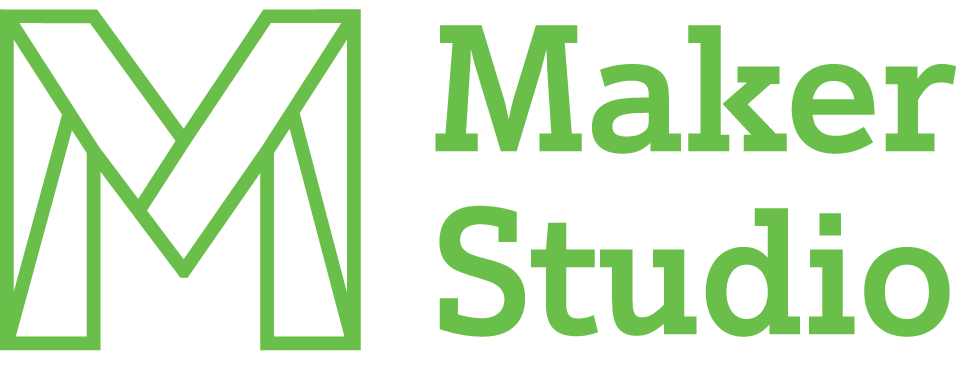 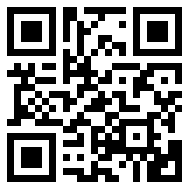 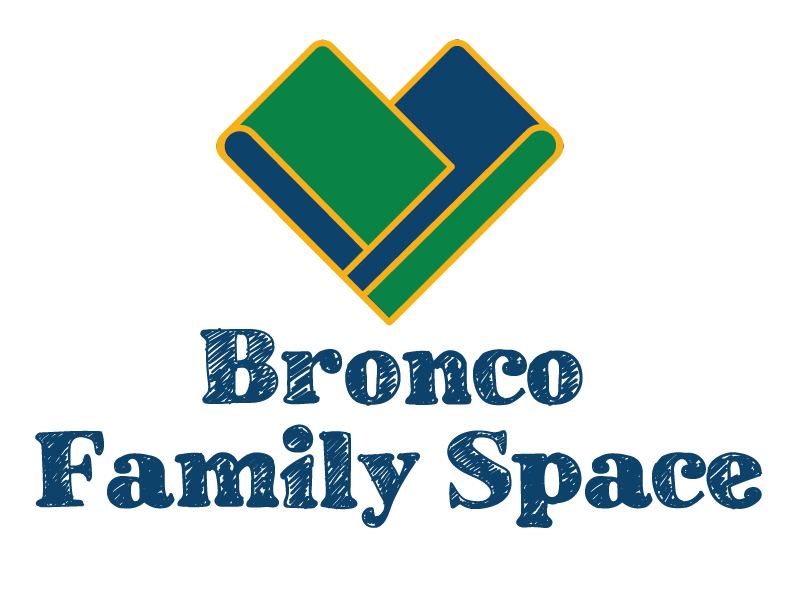 Study Rooms
The Maker Studio
Bronco Computer Lab
Bronco Family Space
Quiet Floors
Reflection Room
Learning Resource Center
Writing Center
Graduate Resource Center
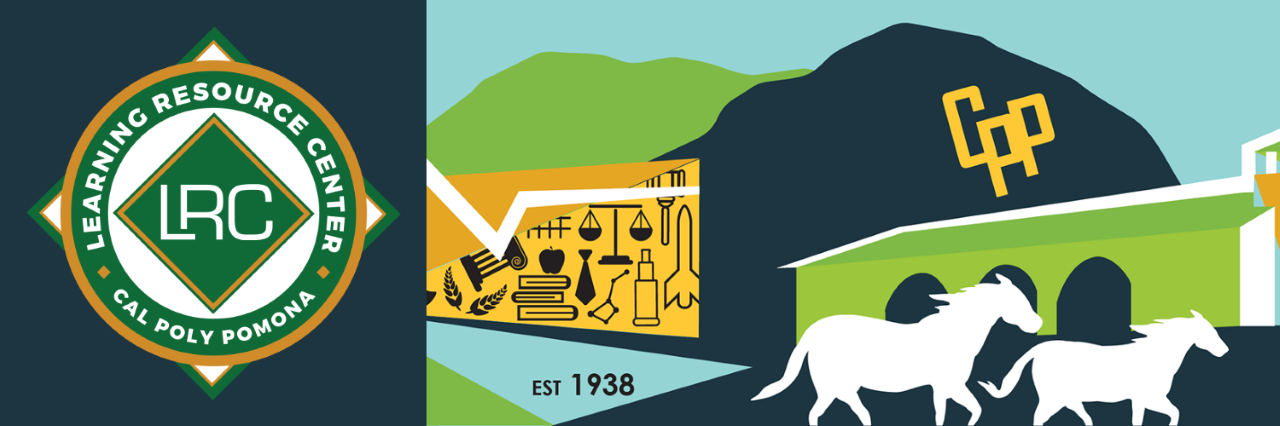 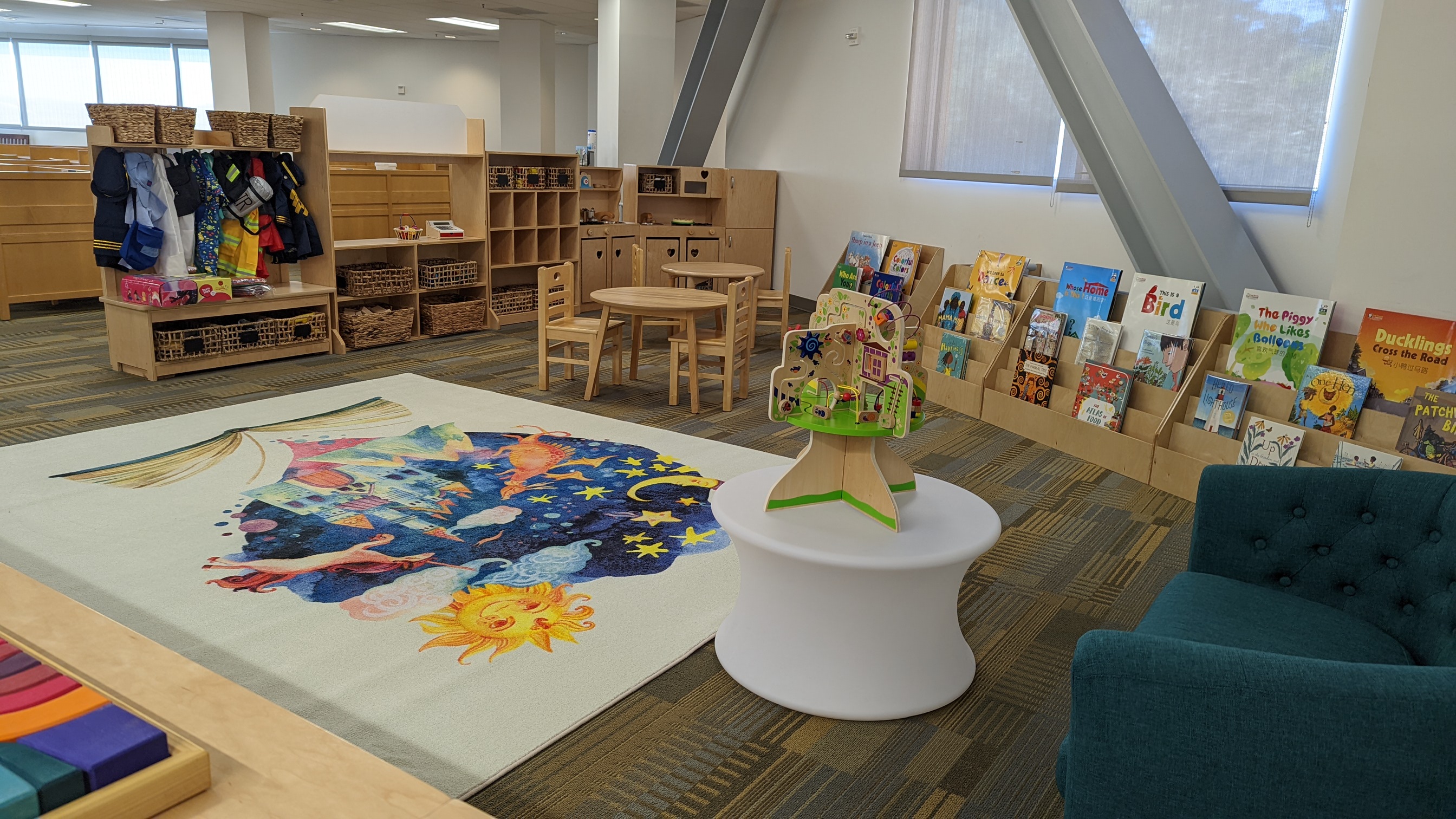 Starting Your Research
https://www.cpp.edu/library
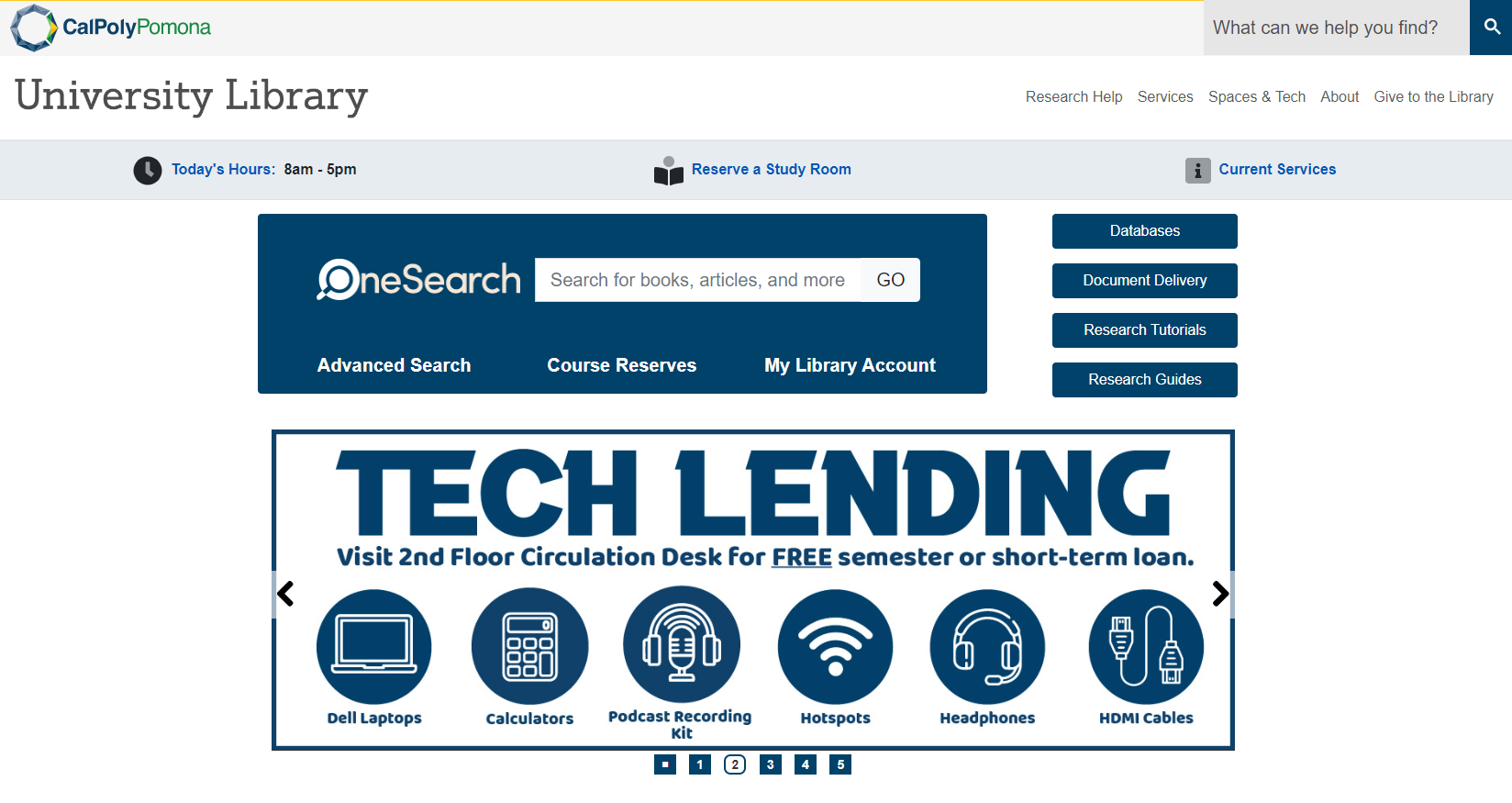 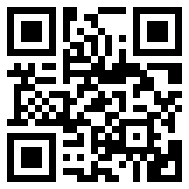 Start researching here
Connect to Google Scholar
Tutorial: Accessing Library Materials Using Google Scholar
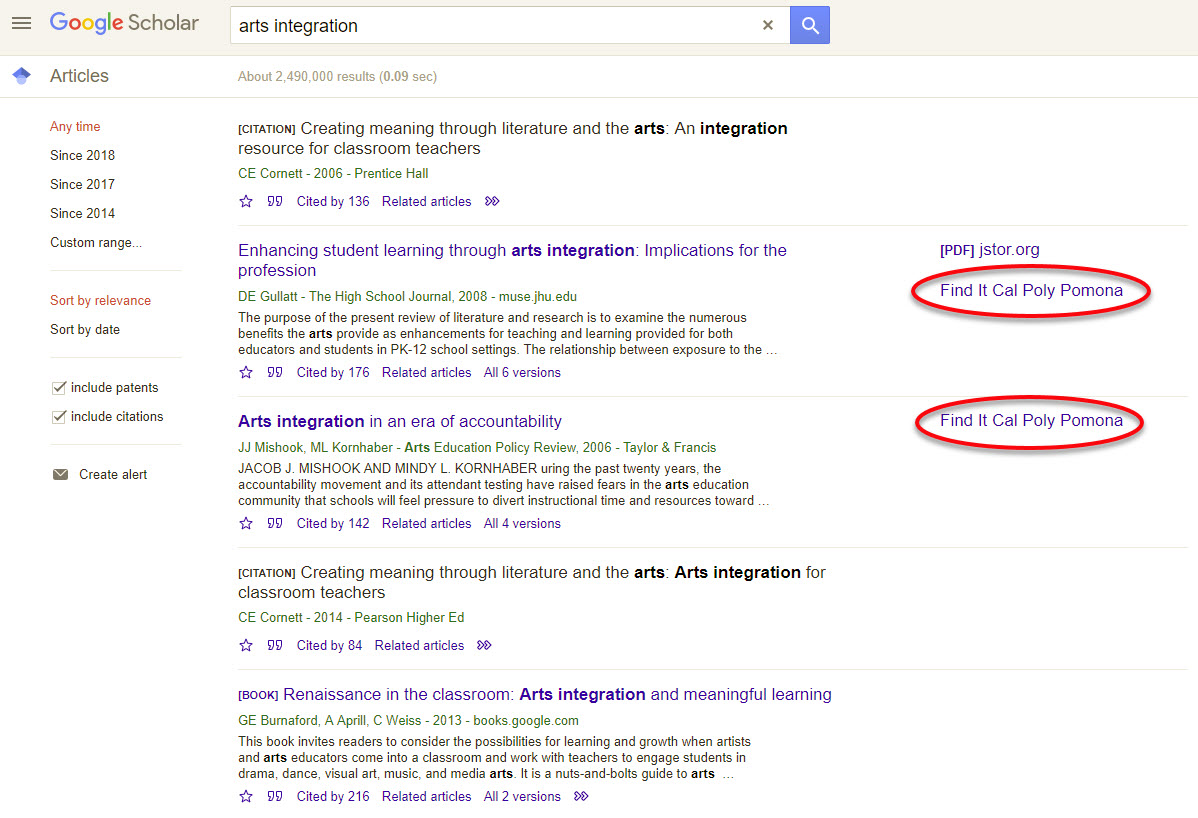 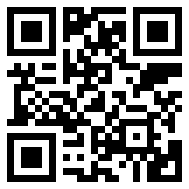 Library Resources for Graduate Students
https://libguides.library.cpp.edu/graduatestudies
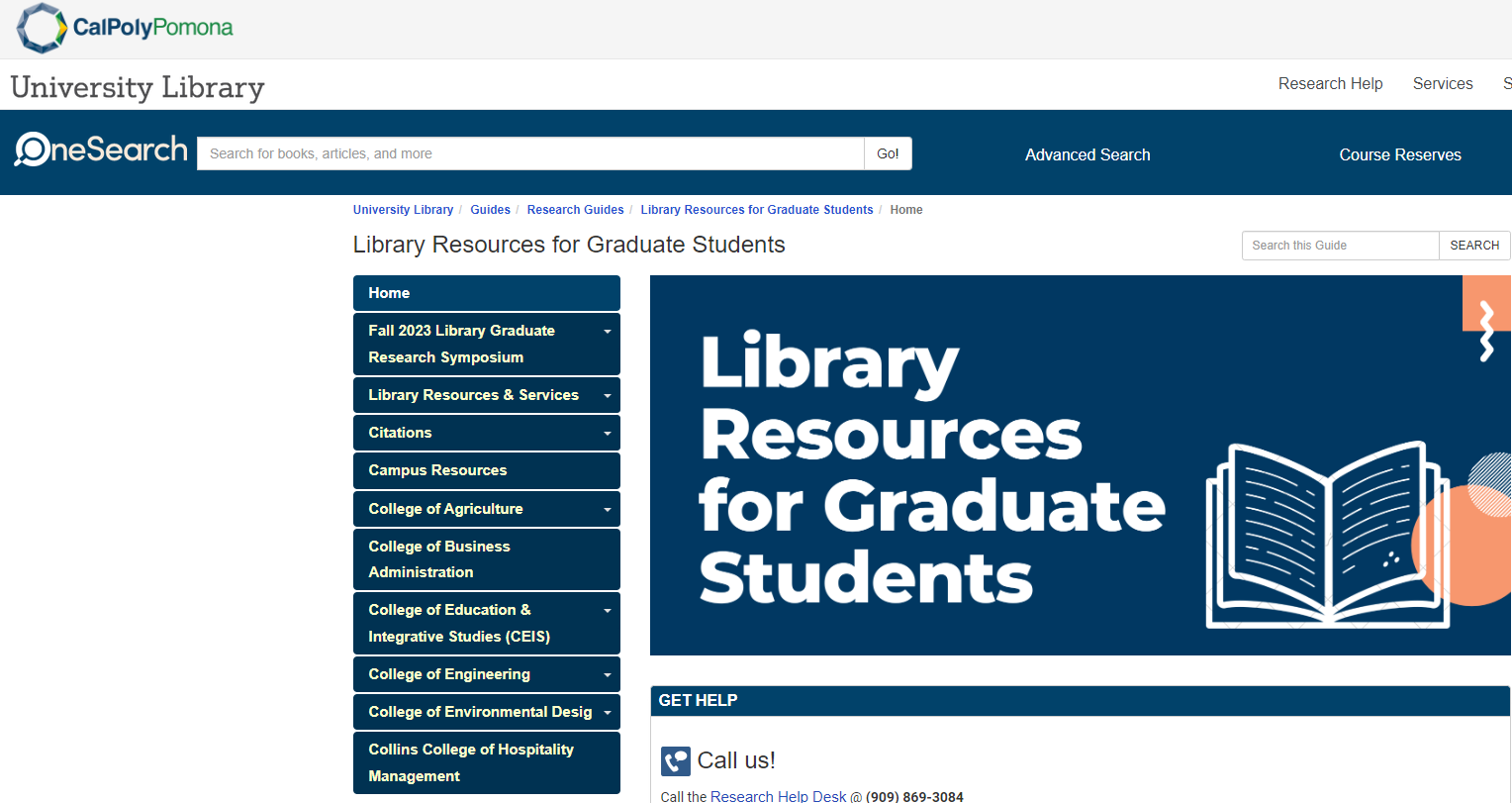 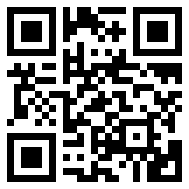 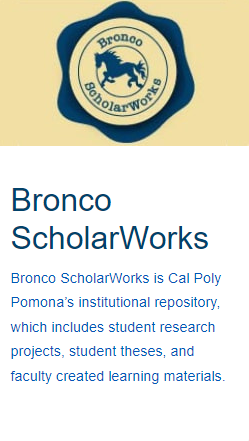 CPP Theses, Projects, & Dissertations
CPP Bronco ScholarWorks 
2015+ (online)
CSU theses & dissertations collection
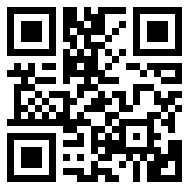 Contact Us!
Huntley College of Agriculture
Freda Lin, fwlin@cpp.edu

College of Business Administration
Julie Shen, jshen@cpp.edu

College of Education & Integrative Studies
Sally Romero, sallyromero@cpp.edu

College of Engineering
Paul Hottinger, prhottinger@cpp.edu
College of Environmental Design
Rayheem Eskridge, raeskridge@cpp.edu

Collins College of Hospitality Management
Julie Shen, jshen@cpp.edu

College of Letters, Arts, and Social Sciences
Shonn Haren, smharen@cpp.edu 
Hannah Cole, hannahcole@cpp.edu

College of ScienceIn-recruitment
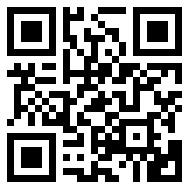 libraryhelp@cpp.edu   909-869-3074